Connected 4 Health
Terapia de exercícios no tratamento de TAs – princípio FITTSanja Mazić, Danka Sinadinović, Stevan Mijomanović, Irena Aleksić-Hajduković
Project Number: 2021-1-RO01- KA220-HED-38B739A3
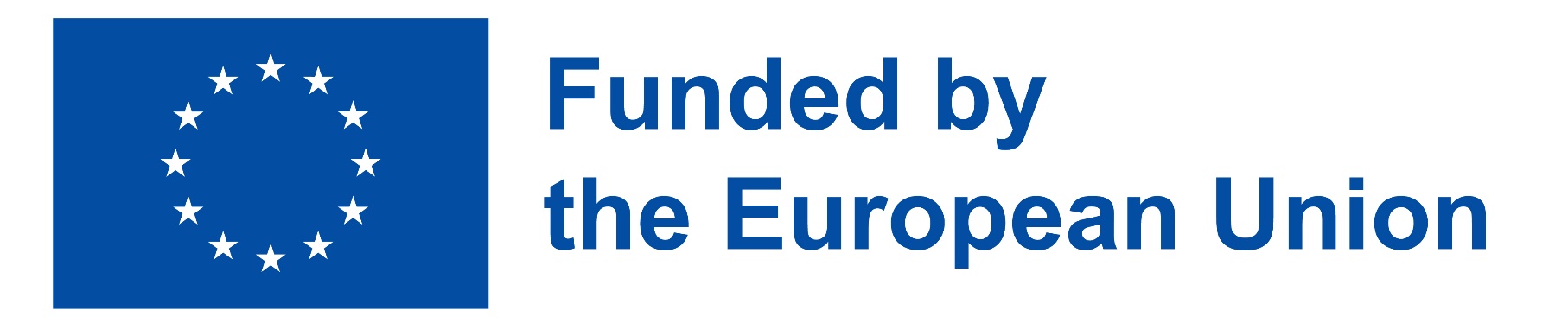 The European Commission's support for the production of this presentation does not constitute an endorsement of the contents, which reflect the views only of the authors, and the Commission cannot be held responsible for any use which may be made of the information contained therein.
2
Transtornos Alimentares: Definição
Um transtornos alimentar é uma condição de saúde mental em que você usa o controle da comida para lidar com sentimentos e outras situações.

Comportamentos alimentares não saudáveis podem incluir comer muito ou pouco ou se preocupar com seu peso ou forma corporal.
https://www.nhs.uk/mental-health/feelings-symptoms-behaviours/behaviours/eating-disorders/overview/?fbclid=IwAR3cZEsZoVZmOSmXspI2OFJC5XADheSK2n81dqskzMBZPGC2BRxlKekcM80
3
Transtornos Alimentares
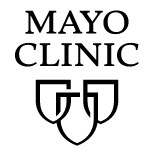 Anorexia nervosa [AN] 
Bulimia nervosa [BN] 
Compulsão Alimentar
Transtorno de ruminação
Transtorno alimentar evitativo/restritivo
4
Anorexia nervosa
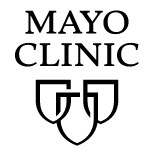 Anorexia (an-o-REK-see-uh) nervosa – muitas vezes chamada simplesmente de anorexia – é um distúrbio alimentar potencialmente fatal caracterizado por um peso corporal anormalmente baixo, medo intenso de ganhar peso e uma perceção distorcida de peso ou forma. Pessoas com anorexia fazem esforços extremos para controlar seu peso e forma, o que muitas vezes interfere significativamente em sua saúde e atividades de vida.
Quando você tem anorexia, limita excessivamente as calorias ou usa outros métodos para perder peso, como exercícios excessivos, uso de laxantes ou auxiliares de dieta ou vômito após comer. Esforços para reduzir seu peso, mesmo quando abaixo do peso, podem causar graves problemas de saúde, às vezes ao ponto de auto-inanição mortal.
https://www.deanfreedlandermd.com/eating-disorders?fbclid=IwAR0wkSAJMVHkMeWfRmhM7i5M1L9qljKxnU4Myf9779nDdsuXP2Oui05Ntk0
5
Bulimia nervosa
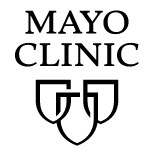 A bulimia (boo-LEE-me-uh) nervosa – comumente chamada de bulimia – é um distúrbio alimentar grave e potencialmente fatal. Quando você tem bulimia, você tem episódios de compulsão alimentar e purgação que envolvem sentir falta de controle sobre sua alimentação. Muitas pessoas com bulimia também restringem sua alimentação durante o dia, o que muitas vezes leva a mais compulsão alimentar e purgação.
Durante esses episódios, você normalmente come uma grande quantidade de comida em pouco tempo e, em seguida, tenta se livrar das calorias extras de maneira pouco saudável. Por causa da culpa, vergonha e um medo intenso de ganho de peso por comer demais, você pode forçar o vômito, ou pode se exercitar demais ou usar outros métodos, como laxantes, para se livrar das calorias.
https://www.deanfreedlandermd.com/eating-disorders?fbclid=IwAR0wkSAJMVHkMeWfRmhM7i5M1L9qljKxnU4Myf9779nDdsuXP2Oui05Ntk0
6
Bulimia nervosa
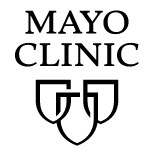 Se você tem bulimia, provavelmente está preocupado com seu peso e forma corporal e pode se julgar severa e severamente por suas falhas autopercebidas. Você pode estar com um peso normal ou até um pouco acima do peso.

https://www.deanfreedlandermd.com/eating-disorders?fbclid=IwAR0wkSAJMVHkMeWfRmhM7i5M1L9qljKxnU4Myf9779nDdsuXP2Oui05Ntk0
7
Compulsão Alimentar
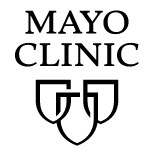 Quando você tem transtorno de compulsão alimentar periódica, come regularmente muita comida (compulsão alimentar) e sente falta de controle sobre sua alimentação. Você pode comer rapidamente ou comer mais do que pretendia, mesmo quando não está com fome, e pode continuar comendo mesmo muito tempo depois de estar desconfortavelmente cheio.
Depois de uma compulsão, você pode se sentir culpado, enojado ou envergonhado por seu comportamento e pela quantidade de comida ingerida. Mas você não tenta compensar esse comportamento com exercícios excessivos ou purgação, como faria alguém com bulimia ou anorexia. O constrangimento pode levar a comer sozinho para esconder sua compulsão.
Uma nova rodada de compulsão geralmente ocorre pelo menos uma vez por semana. Você pode estar com peso normal, com sobrepeso ou obeso.
https://www.deanfreedlandermd.com/eating-disorders?fbclid=IwAR0wkSAJMVHkMeWfRmhM7i5M1L9qljKxnU4Myf9779nDdsuXP2Oui05Ntk0
8
Compulsão Alimentar
Nesse grupo de pacientes, há taxas mais altas de indivíduos com sobrepeso ou obesidade e, normalmente, esses indivíduos adotam um estilo de vida sedentário.

https://www.deanfreedlandermd.com/eating-disorders?fbclid=IwAR0wkSAJMVHkMeWfRmhM7i5M1L9qljKxnU4Myf9779nDdsuXP2Oui05Ntk0
9
Transtorno de ruminação
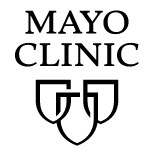 O transtorno de ruminação é a regurgitação repetida e persistente de alimentos depois de comer, mas não é devido a uma condição médica ou outro transtorno alimentar, como anorexia, bulimia ou transtorno de compulsão alimentar periódica. A comida é trazida de volta à boca sem náuseas ou engasgos, e a regurgitação pode não ser intencional. Às vezes, a comida regurgitada é mastigada novamente e engolida novamente ou cuspida.
O distúrbio pode resultar em desnutrição se a comida for cuspida ou se a pessoa comer muito menos para evitar o comportamento. A ocorrência de transtorno de ruminação pode ser mais comum na infância ou em pessoas com deficiência intelectual.
https://www.deanfreedlandermd.com/eating-disorders?fbclid=IwAR0wkSAJMVHkMeWfRmhM7i5M1L9qljKxnU4Myf9779nDdsuXP2Oui05Ntk0
10
Transtorno alimentar evitativo/restritivo
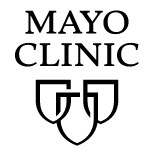 Esse distúrbio é caracterizado por não atender às suas necessidades nutricionais diárias mínimas porque você não tem interesse em comer; você evita alimentos com determinadas características sensoriais, como cor, textura, cheiro ou sabor; ou você está preocupado com as consequências de comer, como medo de engasgar. A comida não é evitada por medo de ganhar peso.
O distúrbio pode resultar em perda de peso significativa ou falha em ganhar peso na infância, bem como deficiências nutricionais que podem causar problemas de saúde.

https://www.deanfreedlandermd.com/eating-disorders?fbclid=IwAR0wkSAJMVHkMeWfRmhM7i5M1L9qljKxnU4Myf9779nDdsuXP2Oui05Ntk0
11
Riscos à saúde
Os distúrbios alimentares podem prejudicar o coração, o sistema digestivo, os ossos, os dentes e a boca e levar a outras doenças.
Complicações: Depressão e ansiedade, Pensamentos ou comportamento suicida, Problemas de crescimento e desenvolvimento, Problemas sociais e de relacionamento, Transtornos por uso de substâncias, Problemas de trabalho e escolares, Morte

https://www.deanfreedlandermd.com/eating-disorders?fbclid=IwAR0wkSAJMVHkMeWfRmhM7i5M1L9qljKxnU4Myf9779nDdsuXP2Oui05Ntk0
12
Epidemiologia
Qualquer um pode ter um distúrbio alimentar, mas os adolescentes entre 13 e 17 anos são mais afetados
https://www.nhs.uk/mental-health/feelings-symptoms-behaviours/behaviours/eating-disorders/overview/?fbclid=IwAR3cZEsZoVZmOSmXspI2OFJC5XADheSK2n81dqskzMBZPGC2BRxlKekcM80
AN afeta cerca de 0.5% das mulheres jovens nas culturas ocidentais
BN afeta cerca de 2% das mulheres jovens nas culturas ocidentais
A prevalência dos distúrbios em homens é cerca de um décimo daquela em mulheres
Hsu, L.G. ,1996
13
Esteja ciente
Geralmente, os pacientes estão abaixo do peso.
Esteja alerta para padrões alimentares e crenças que podem sinalizar um comportamento não saudável, bem como a pressão dos colegas que podem desencadear distúrbios alimentares.
Os red flags que podem indicar um transtorno alimentar também incluem exercícios excessivos.
https://www.deanfreedlandermd.com/eating-disorders?fbclid=IwAR0wkSAJMVHkMeWfRmhM7i5M1L9qljKxnU4Myf9779nDdsuXP2Oui05Ntk0
14
Tratamento
Os planos de tratamento para transtornos alimentares são adaptados especificamente para cada pessoa e podem incluir uma combinação de várias terapias:
Aconselhamento nutricional
Psicoterapia
Medicamentos 
https://www.healthline.com/nutrition/common-eating-disorders?fbclid=IwAR3nu2RVjMwC02h8gOXVcjmaUyWYZT6BIZSGeIEp6lFGOFS_MLb5jd6KHeE#do-you-have-one

Com tratamento, a maioria das pessoas pode se recuperar de um distúrbio alimentar.
https://www.nhs.uk/mental-health/feelings-symptoms-behaviours/behaviours/eating-disorders/overview/?fbclid=IwAR3cZEsZoVZmOSmXspI2OFJC5XADheSK2n81dqskzMBZPGC2BRxlKekcM80
15
Terapia de exercícios no tratamento de TAs
Embora o exercício seja uma intervenção eficaz para muitos problemas de saúde psicológica, muitas vezes tem sido negligenciado como um potencial complemento ao tratamento de TAs.		       (Cook et al., 2016)
Intervenções que incorporam exercícios acompanhados de perto e com suporte nutricional podem ser saudáveis para indivíduos com TAs. (Quesnel et al., 2020)

Based on a qualitative study of expert opinions, Quesnel et al. 2020 offer specific recommendations for exercise therapy in treating EDs following the FITT principle.
16
Tratamento
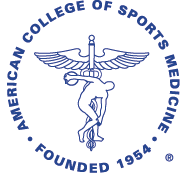 F Frequência
I Intensidade
T Tempo
T Tipo
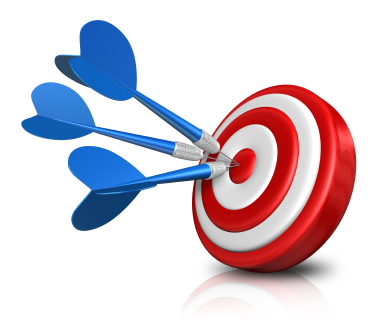 17
Frequência
A terapia de exercícios pode começar com apenas uma sessão por semana e progredir para até 5-6 dias (sessões) por semana
Monitoramento médico (por exemplo, eletrólitos)
18
Intensidade
Individual, como eles estão se sentindo sobre isso
Progresso de leve (ou seja, capaz de continuar uma conversa) para moderado (ou seja, respirando pesadamente)
Exercício de resistência - a intensidade tem que ser suficiente para ajudá-los a recuperar a perda muscular
19
Tempo
Protocolo graduado
Começo em 10 min, depois 20 min, e 30min
Progresso com a intensidade da atividade
20
Tipo
Comece com exercícios de flexibilidade, por exemplo, alongamento
Envolver treinamento de resistência - o tipo de atividade mais importante é o treinamento de força ou resistência
Seja cauteloso com o treinamento cardiovascular. Escolha caminhadas e jogos que acontecem em grupo.
21
Monitoramento
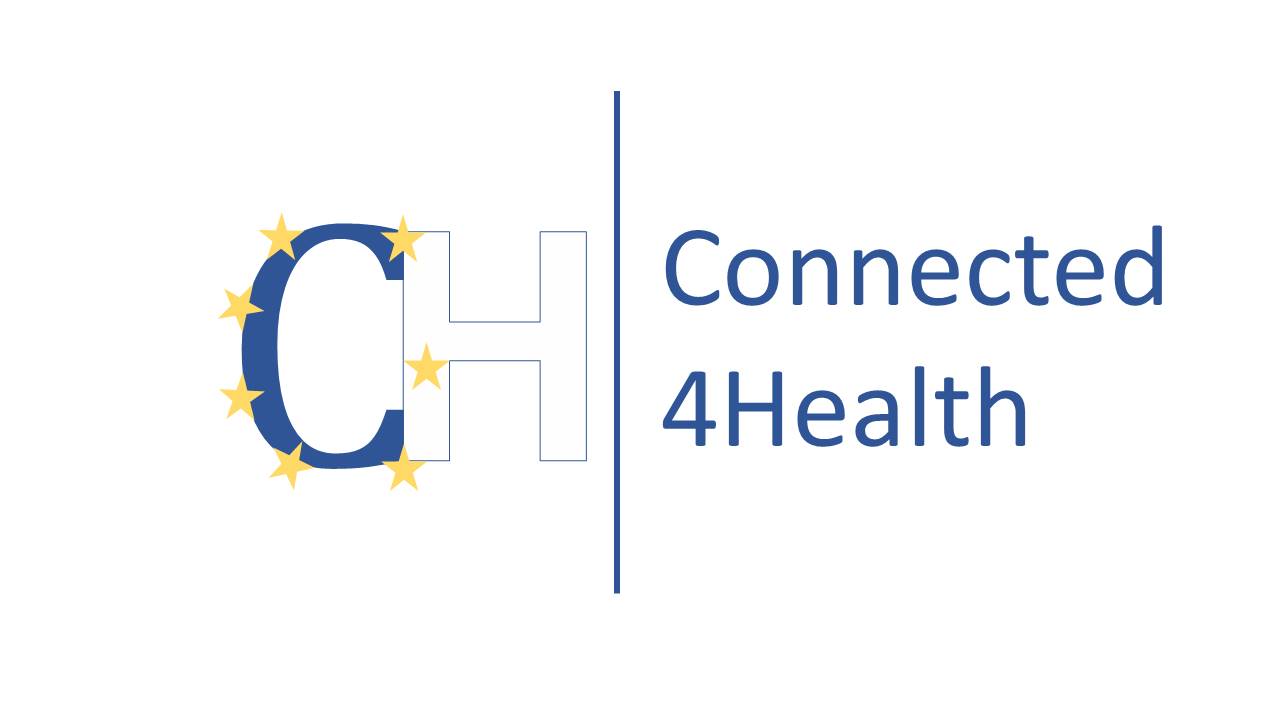 Monitore seus pacientes a todo o tempo!
22
Referências
Cook BJ, Wonderlich SA, Mitchell JE, Thompson R, Sherman R, McCallum K. Exercise in Eating Disorders Treatment: Systematic Review and Proposal of Guidelines. Med Sci Sports Exerc. 2016 Jul;48(7):1408-14. doi: 10.1249/MSS.0000000000000912.
Hsu, L. G. (1996). Epidemiology of the eating disorders. Psychiatric Clinics of North America, 19(4), 681-700.
Quesnel, D. A., Cook, B., & Caperchione, C. (2020). Guiding principles to inform future exercise protocols for eating disorder treatment. The Health & Fitness Journal of Canada, 13(2), 3-15.
American College of Sports Medicine https://www.acsm.org/ 
Dean Freedlander MD https://www.deanfreedlandermd.com/eating-disorders?fbclid=IwAR0wkSAJMVHkMeWfRmhM7i5M1L9qljKxnU4Myf9779nDdsuXP2Oui05Ntk0
Mayo Clinic https://www.mayoclinic.org/diseases-conditions/eating-disorders/symptoms-causes/syc-20353603
Healthline https://www.healthline.com/nutrition/common-eating-disorders?fbclid=IwAR3nu2RVjMwC02h8gOXVcjmaUyWYZT6BIZSGeIEp6lFGOFS_MLb5jd6KHeE#causes
NHS https://www.nhs.uk/mental-health/feelings-symptoms-behaviours/behaviours/eating-disorders/overview/?fbclid=IwAR3cZEsZoVZmOSmXspI2OFJC5XADheSK2n81dqskzMBZPGC2BRxlKekcM80
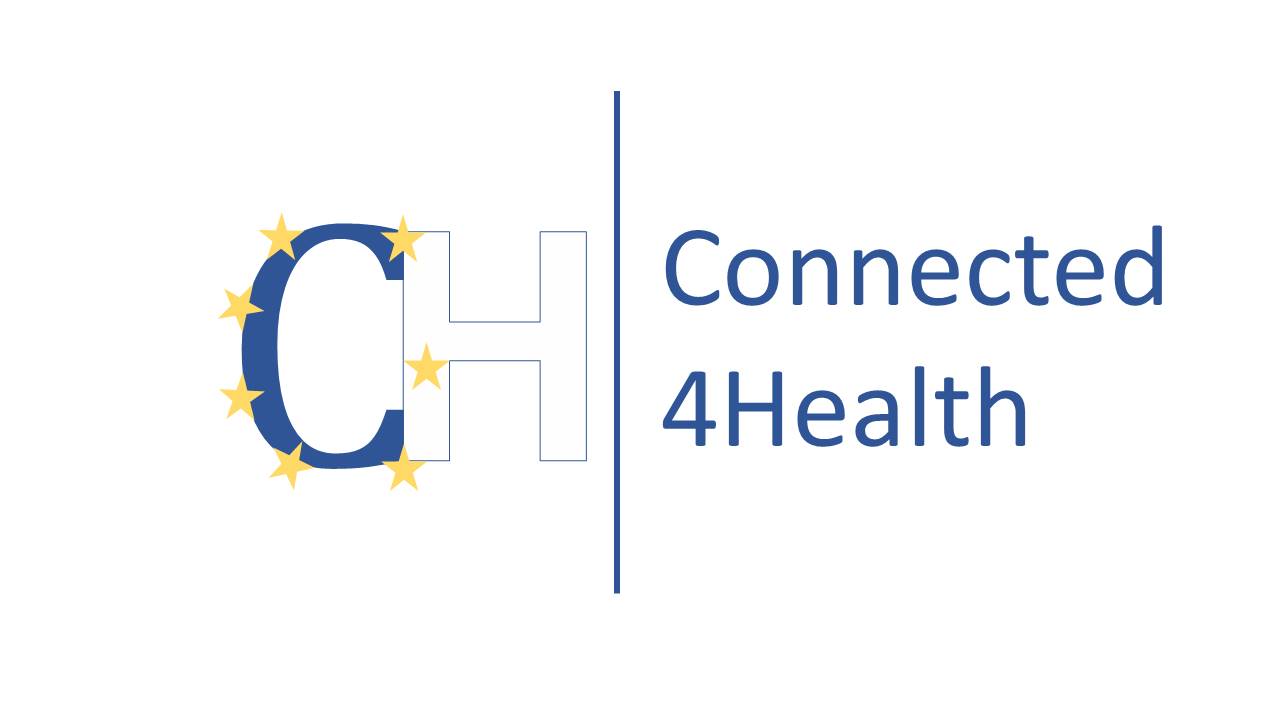 23